An Unusual Occultation….

or was it a Grazing Occultation ?
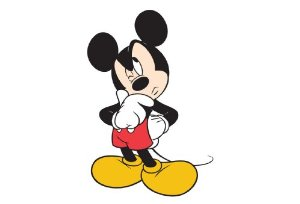 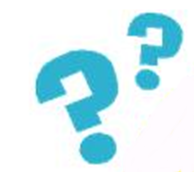 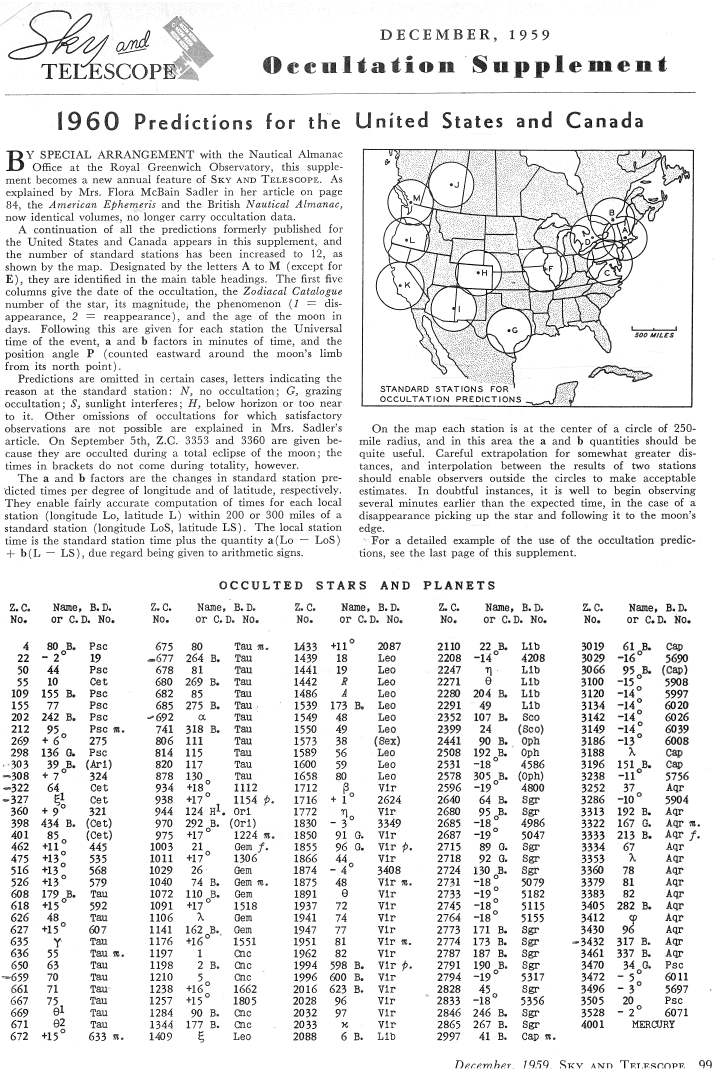 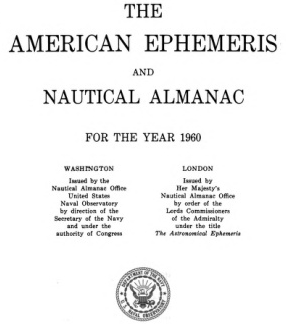 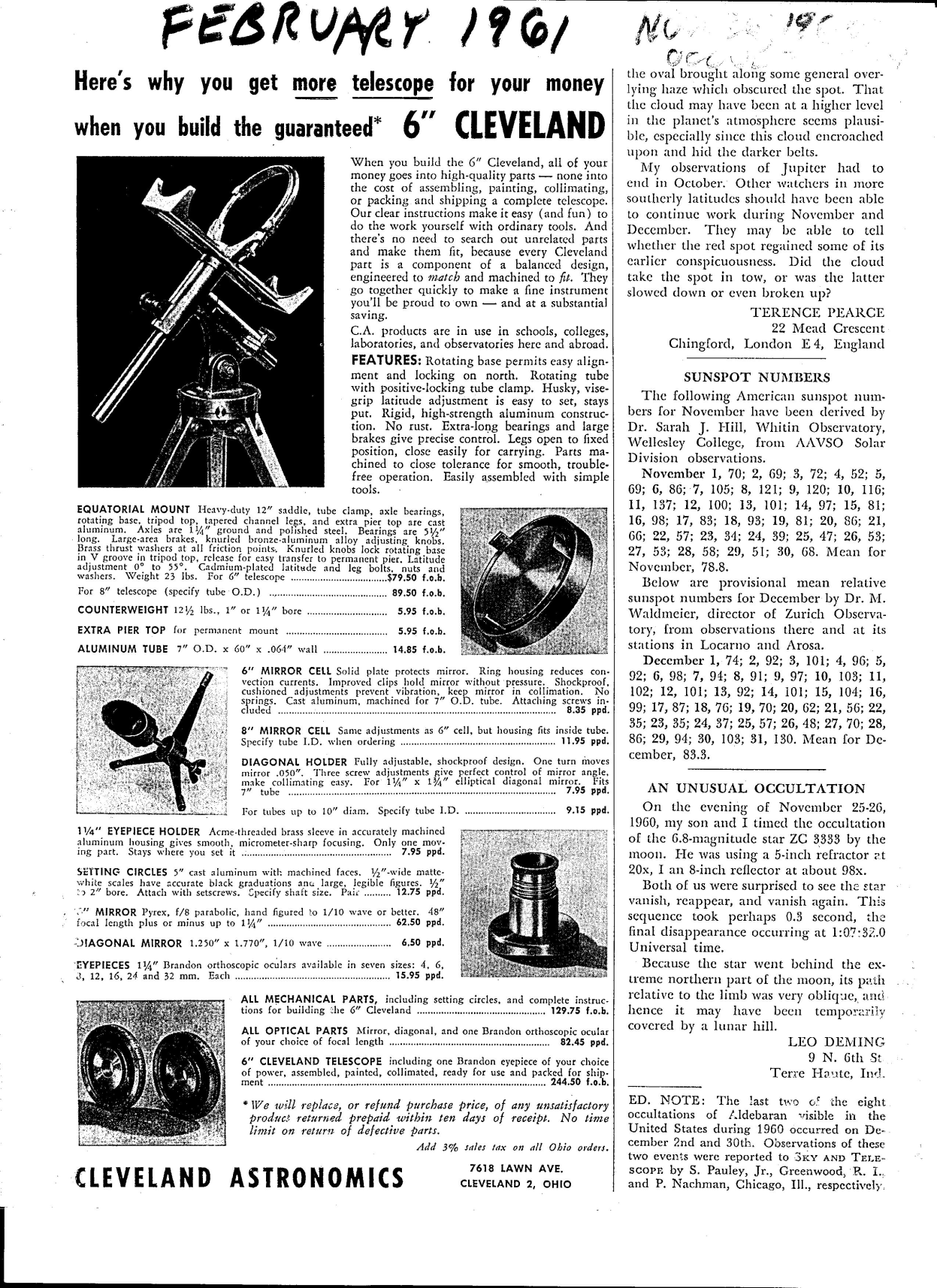 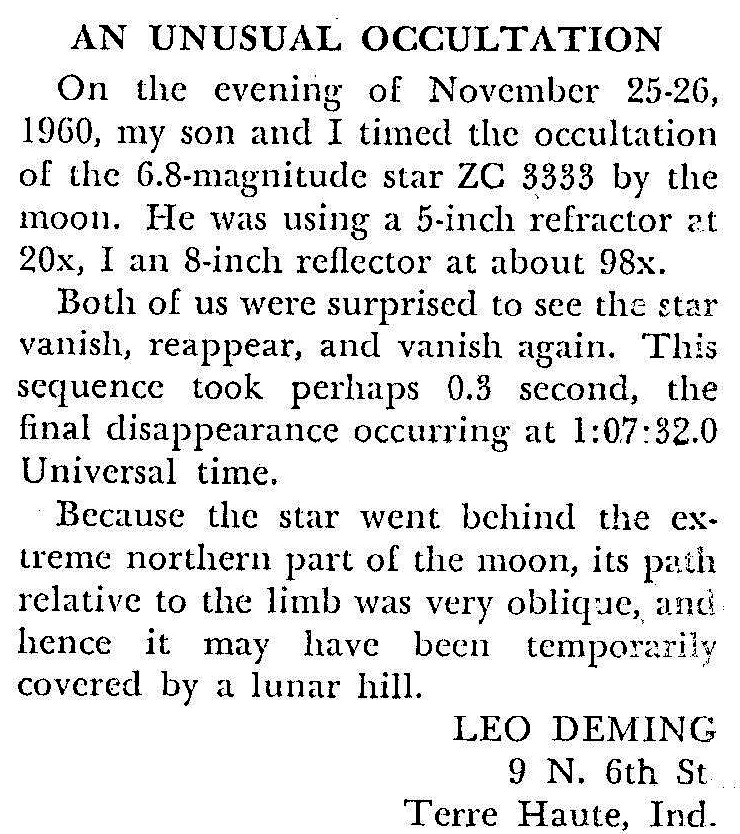 

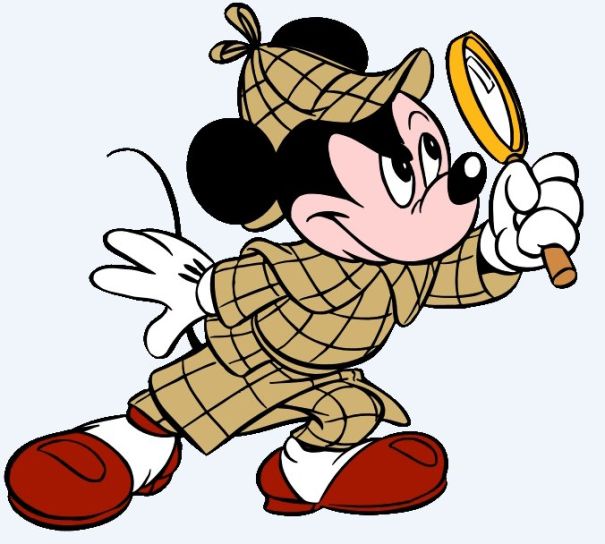 Let’s Investigate:
November 26, 1960  UT
Observed by Leo Deming and son
From Terre Haute, Indiana
Timed occultation of ZC 3333, m = +6.8
Leo Deming :  8″ reflector   98x
               son :  5″ refractor   20x  

Observed  D      R      D   in 0.3 sec
 D = 1:07:32 UT
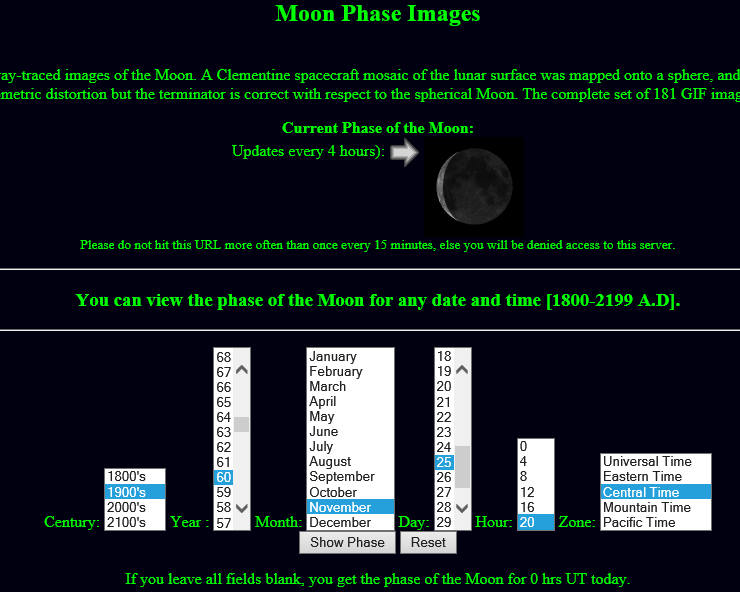 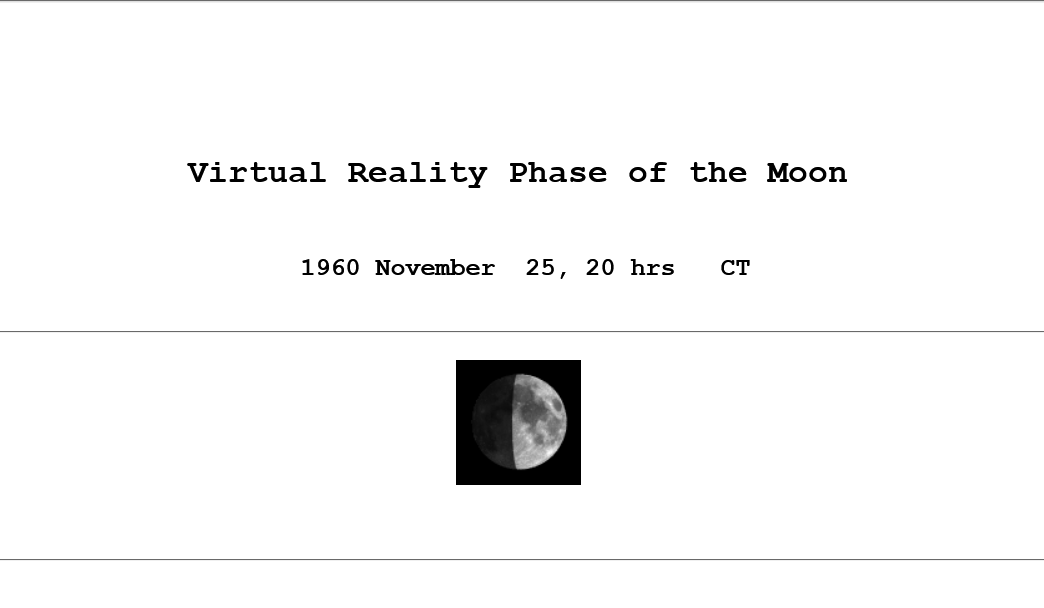 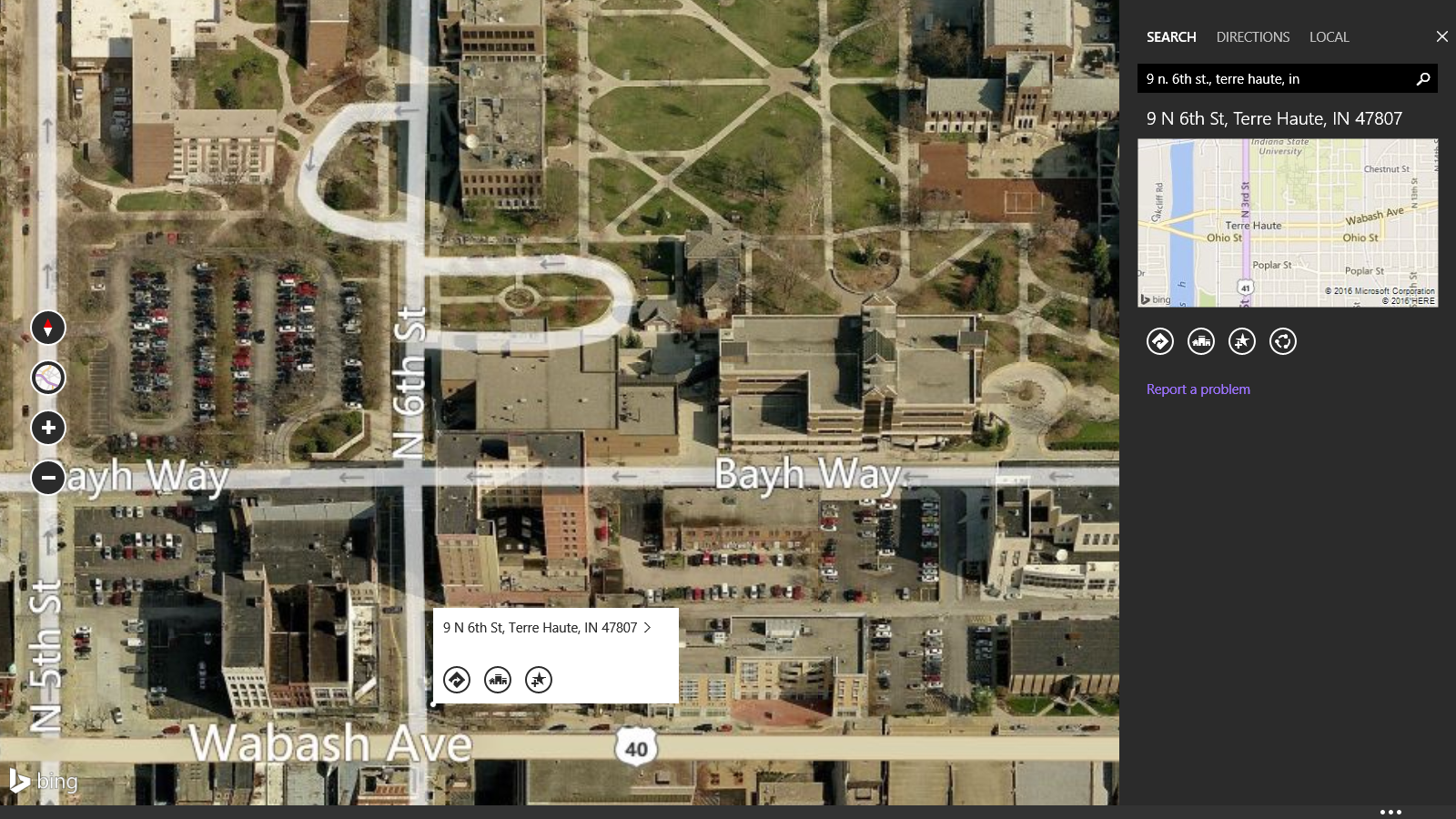 Az = 197°, Alt = 40°
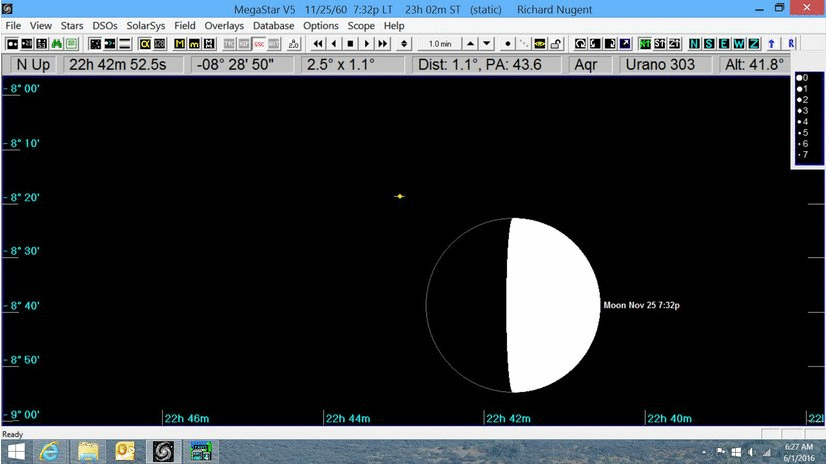 .
1 arc minute
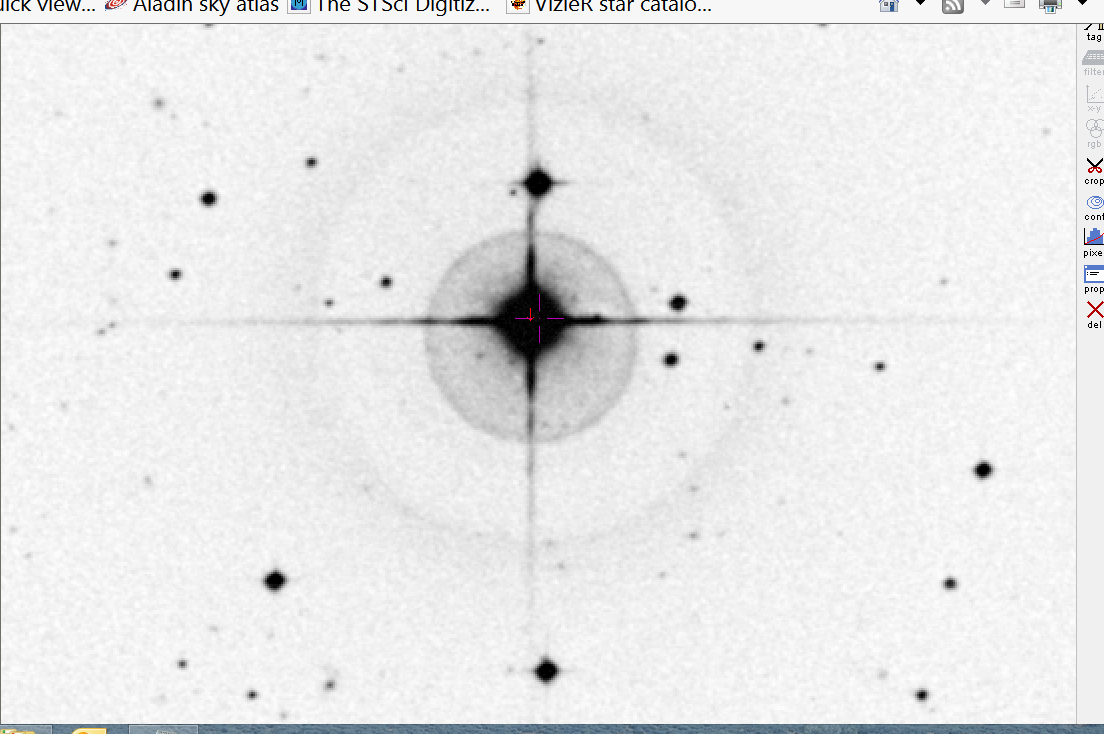 N
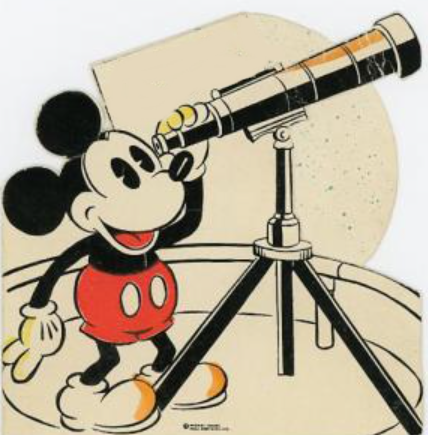 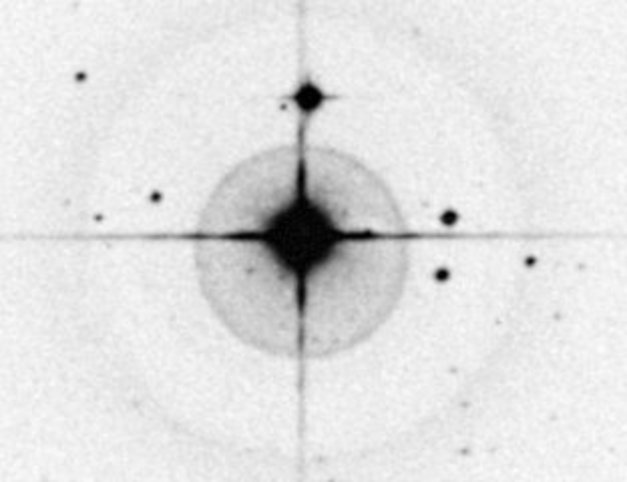 ZC 3333  is a multiple star !
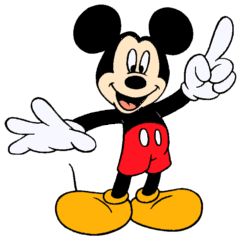 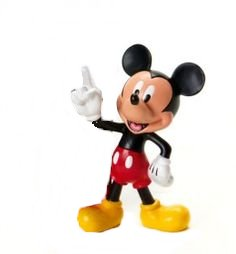 ZC 3333  data from  the WDS:

STF2935 AB    1782  2012  108   311  306     3.0   2.4   6.79   7.88
STF2935 AC    1892  2000       9   358  357  70.0  70.1  6.79  11.37
STF2935 AD    1913 2000       7   277  277  77.2  74.4  6.79  14.17
Dates                       PA°             Sep″         Mag
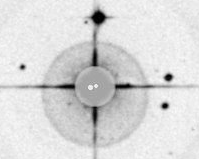 N
C
C
D
D
B
A
Deming & Son -  -  1:07:32 UT
OCCULT -  1:07:26 UT, 6 seconds earlier
LOW - 1:07:33 UT, only 1.0 second later
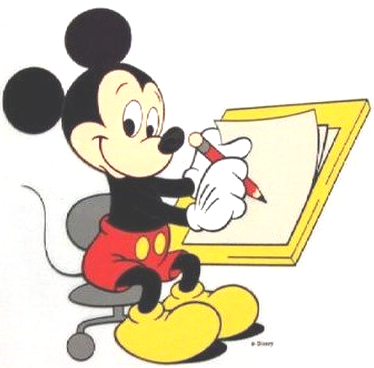 
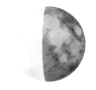 Call 
Dunham
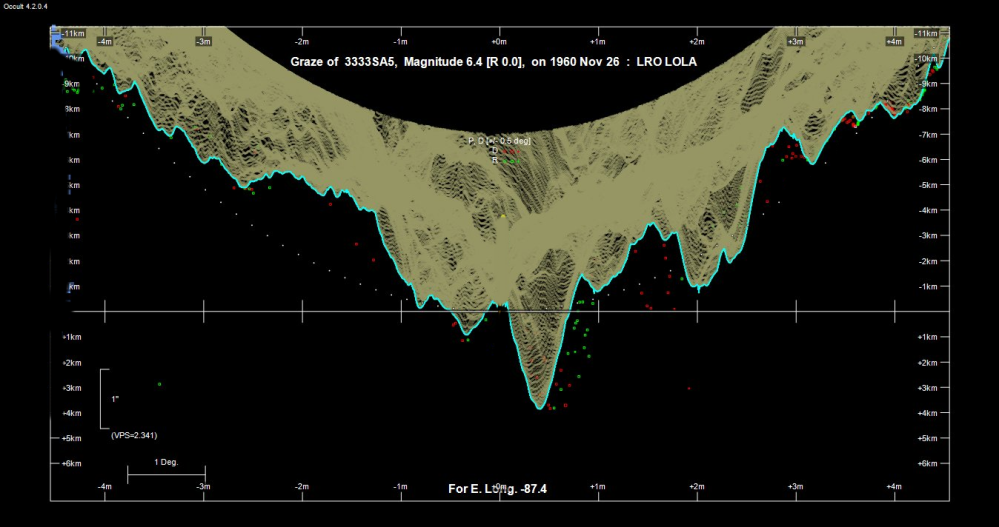 Sources of Error
Lunar theory – accuracy of Moon’s motion over 55 years
Location of Leo Deming & Son’s observation
Leo Deming’s timing method/accuracy
CONCLUSIONS
Leo Deming & Son did not see a grazing occultation
Leo Deming & Son observed a total occultation of a double star
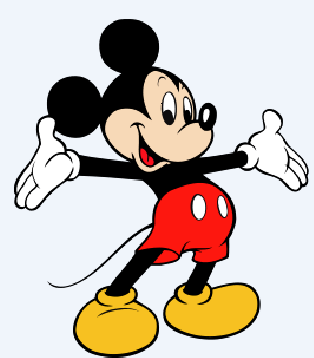 Mystery 
Solved !!
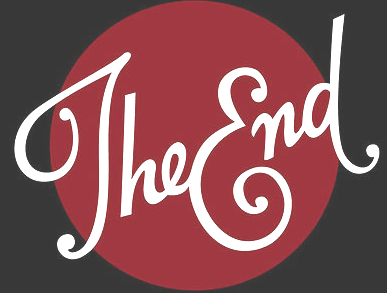